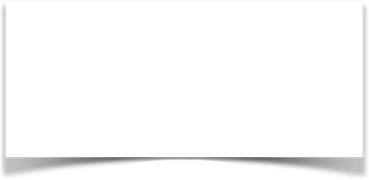 Tipp 1:
Mai 2020 © PIKAS digi (pikas-digi.dzlm.de)
Die Tangram Formen
Mit welchen Formen kannst du das mittlere Dreieck auslegen?
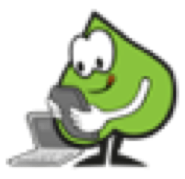 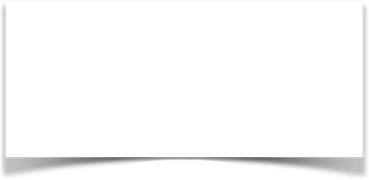 Tipp 2:
Mai 2020 © PIKAS digi (pikas-digi.dzlm.de)
Die Tangram Formen
Mit welchen Formen kannst du das mittlere Dreieck auslegen?
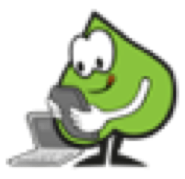 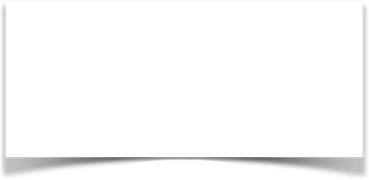 Tipp 3:
Mai 2020 © PIKAS digi (pikas-digi.dzlm.de)
Die Tangram Formen
Mit welchen Formen kannst du das Quadrat auslegen?
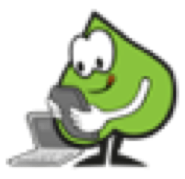 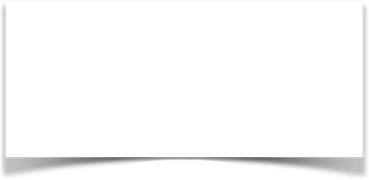 Tipp 4:
Mai 2020 © PIKAS digi (pikas-digi.dzlm.de)
Die Tangram Formen
Mit welchen Formen kannst du das Quadrat auslegen?
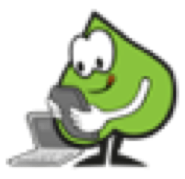 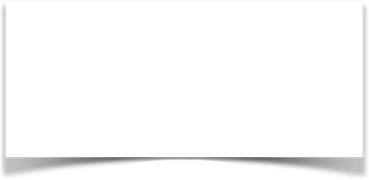 Tipp 5:
Mai 2020 © PIKAS digi (pikas-digi.dzlm.de)
Die Tangram Formen
Mit welchen Formen kannst du das Parallelogramm auslegen?
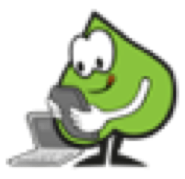 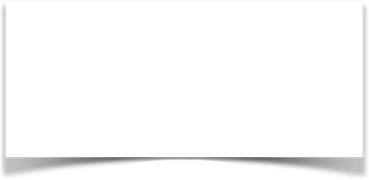 Tipp 6:
Mai 2020 © PIKAS digi (pikas-digi.dzlm.de)
Die Tangram Formen
Mit welchen Formen kannst du das Parallelogramm auslegen?
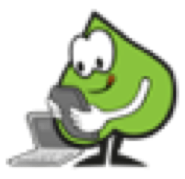 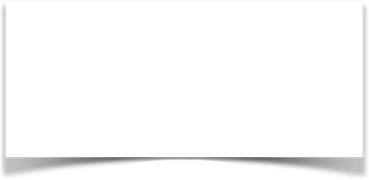 Tipp 7:
Mai 2020 © PIKAS digi (pikas-digi.dzlm.de)
Die Tangram Formen
Mit welchen Formen kannst du das große Dreieck auslegen?
Achtung, es gibt verschiedene Möglichkeiten!
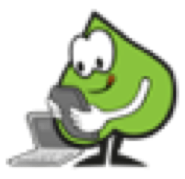 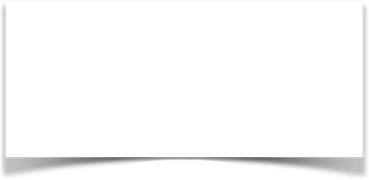 Tipp 8:
Mai 2020 © PIKAS digi (pikas-digi.dzlm.de)
Die Tangram Formen
Mit welchen Formen kannst du das große Dreieck auslegen?
Achtung, es gibt verschiedene Möglichkeiten!
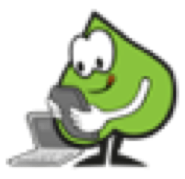 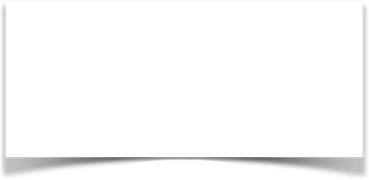 Tipp 9:
Mai 2020 © PIKAS digi (pikas-digi.dzlm.de)
Die Tangram Formen
1. Möglichkeit
Mit welchen Formen kannst du das große Dreieck auslegen?
Achtung, es gibt verschiedene Möglichkeiten!
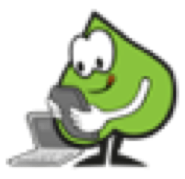 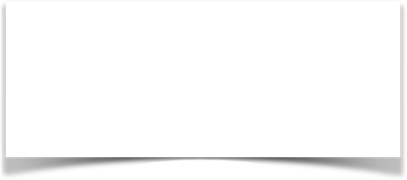 Tipp 10:
Mai 2020 © PIKAS digi (pikas-digi.dzlm.de)
Die Tangram Formen
Nutze für die 2. Möglichkeit die kleinen Dreiecke und das Quadrat.
Mit welchen Formen kannst du das große Dreieck auslegen?
Achtung, es gibt verschiedene Möglichkeiten!
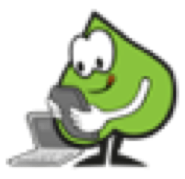 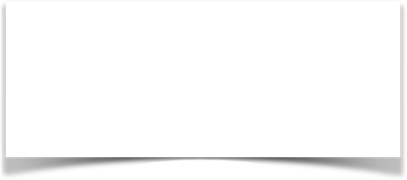 Tipp 11:
Mai 2020 © PIKAS digi (pikas-digi.dzlm.de)
Die Tangram Formen
Nutze für die 3. Möglichkeit die kleinen Dreiecke und das Parallelogramm.
Mit welchen Formen kannst du das große Dreieck auslegen?
Achtung, es gibt verschiedene Möglichkeiten!
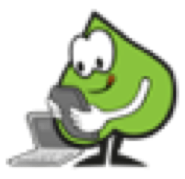 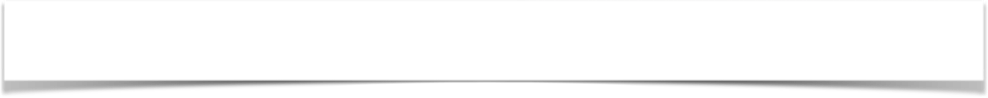 Hinweise zu den Lizenzbedingungen
Mai 2020 © PIKAS digi (pikas-digi.dzlm.de)
Diese Folie gehört zum Material und darf nicht entfernt werden.
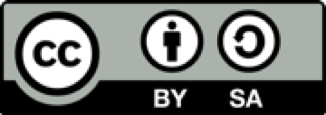 Dieses Material wurde vom PIKAS-Team für das Deutsche Zentrum für Lehrerbildung Mathematik (DZLM) konzipiert und kann, soweit nicht anderweitig gekennzeichnet, unter der Creative Commons Lizenz BY-SA: Namensnennung – Weitergabe unter gleichen Bedingungen 4.0 International weiterverwendet werden.
Das bedeutet: Alle Folien und Materialien können für Zwecke der Aus- und Fortbildung sowie der Unterrichtsvorbereitung unter der Bedingung heruntergeladen, verändert und genutzt werden, dass alle Quellenangaben erhalten bleiben, PIKAS als Urheber genannt und das neu entstandene Material unter den gleichen Bedingungen weitergegeben wird.
Bildnachweise und Zitatquellen finden sich auf den jeweiligen Folien bzw. in den Zusatzmaterialien.
Weitere Hinweise und Informationen zu PIKAS finden Sie unter http://pikas.dzlm.de.
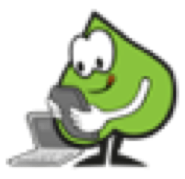